1
Separation Connector Improvement for Orbital Sciences Corporation
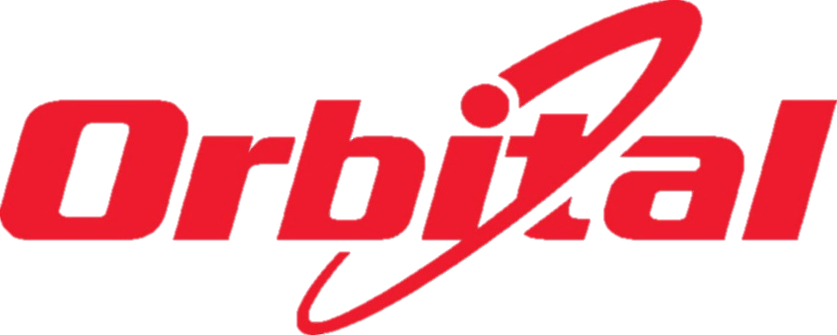 College of Engineering, Forestry, and Natural Sciences
Department of Mechanical Engineering
Northern Arizona University
Koll Christianson, Luis Herrera
2
Luis Herrera
Presentation Overview
Project Overview
Problem Statement 
Design Requirements
Design Proposal
First Prototype
Deflection Analysis
Final Design  
Results
Conclusion
3
Project Overview
Luis Herrera
Original Separation Connector
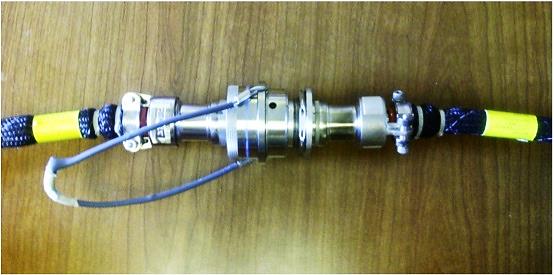 Part # MIL-DTL-38999L
[Speaker Notes: DESCIRibe the connector and what it does]
4
Luis Herrera
Problem Statement
The goal of this project is to design and demonstrate our concept that meets cost goals (DTC), enhances design for manufacturing and assembly (DFM/DFA), and meets or exceeds current reliability.
5
Luis Herrera
Current Design
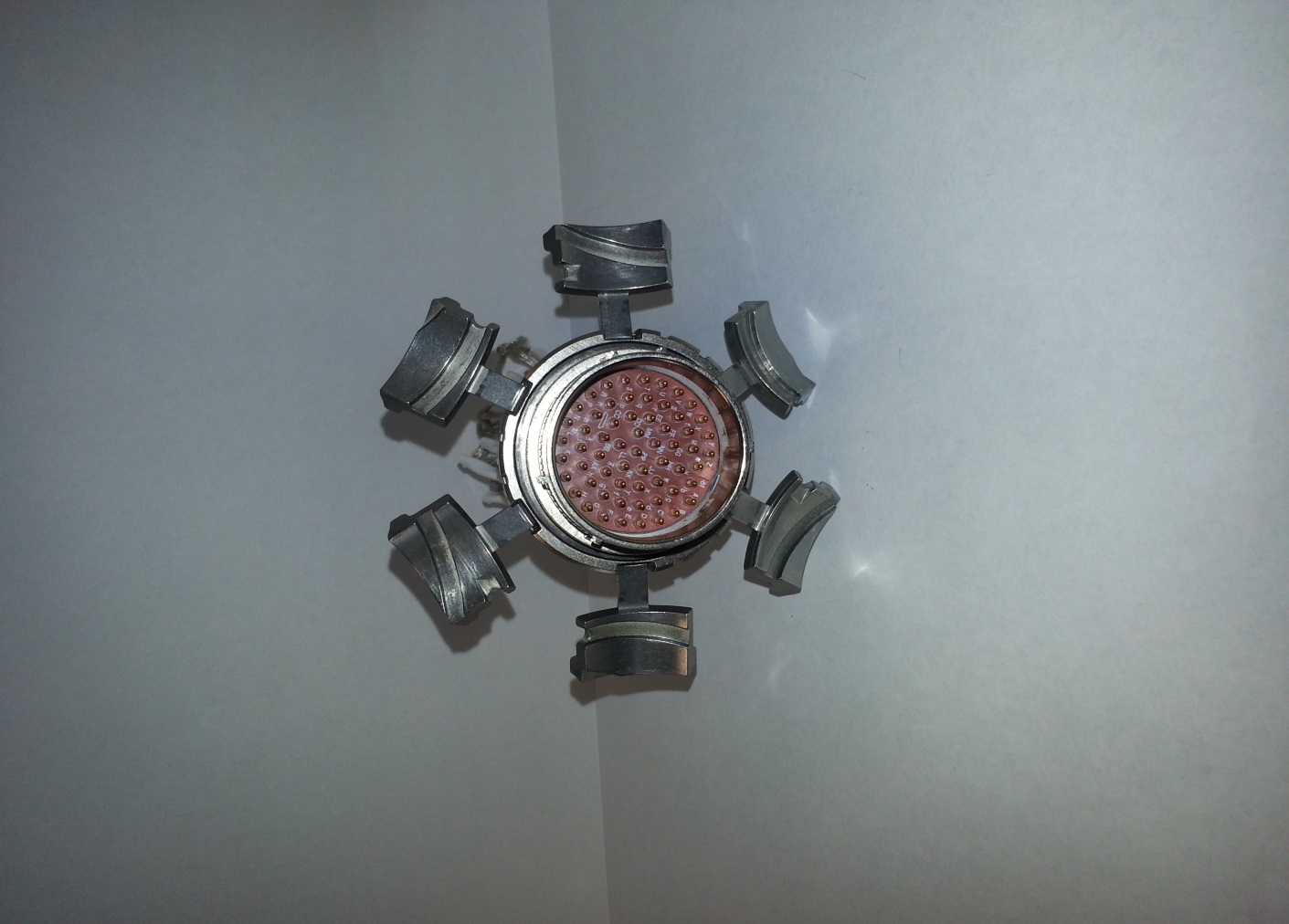 Reduce number of parts to increase reliability, enhance design for manufacturing and assembly, and reduce cost.
1
2
10
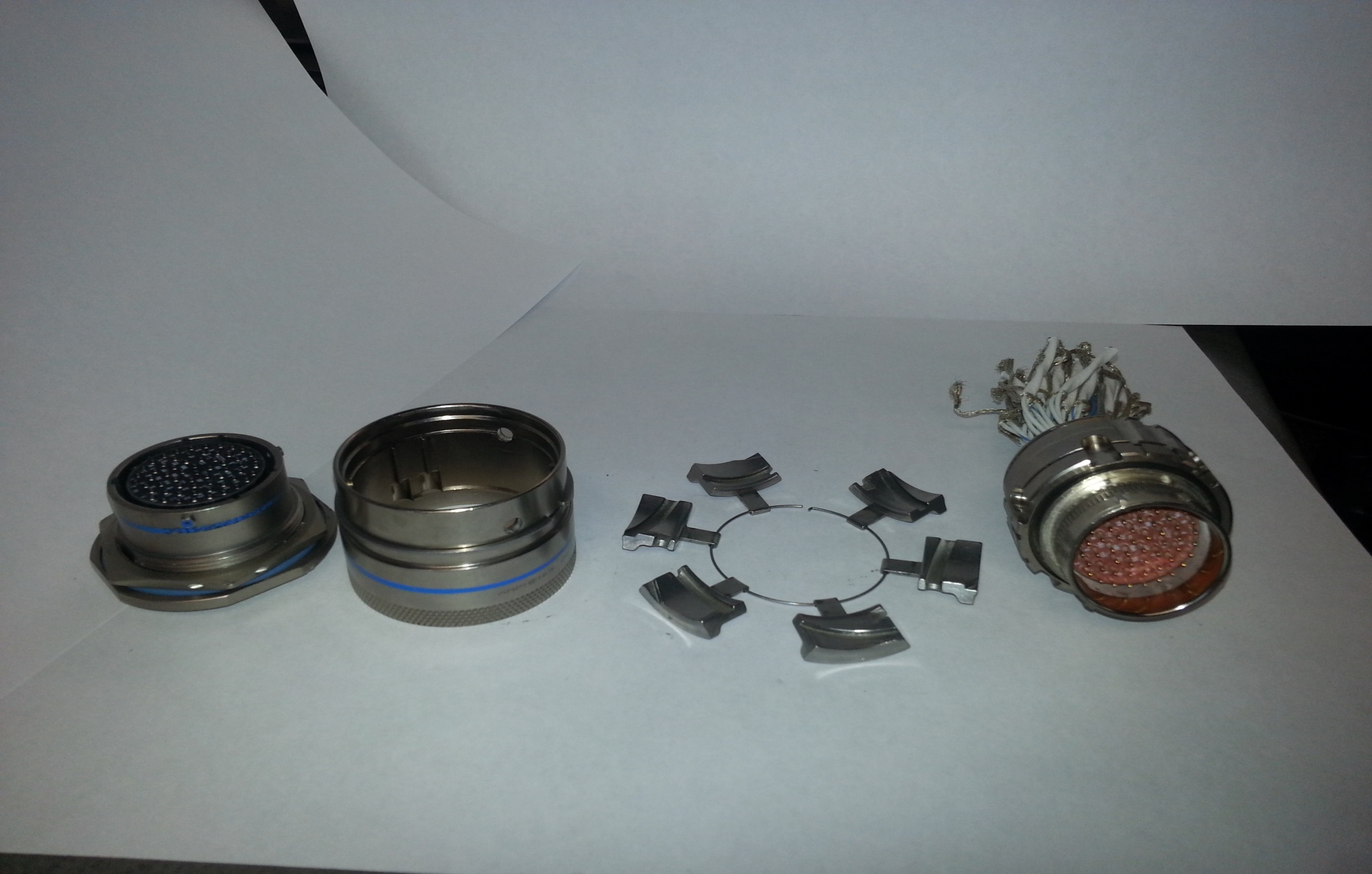 4
6
3
5
9
7
8
6
Luis Herrera
Design Requirements
Male end cannot be changed
Pass military environmental requirements
Separates with10-30 lbf. in tension
Structural integrity to withstand 200 lbf.
Easy to manufacture
Mate and de-mate at least 50 times without failure (cycle reliability)
Cannot exceed an increase in size of 25% greater than the original design
7
Luis Herrera
Design Proposal
Preliminary Design
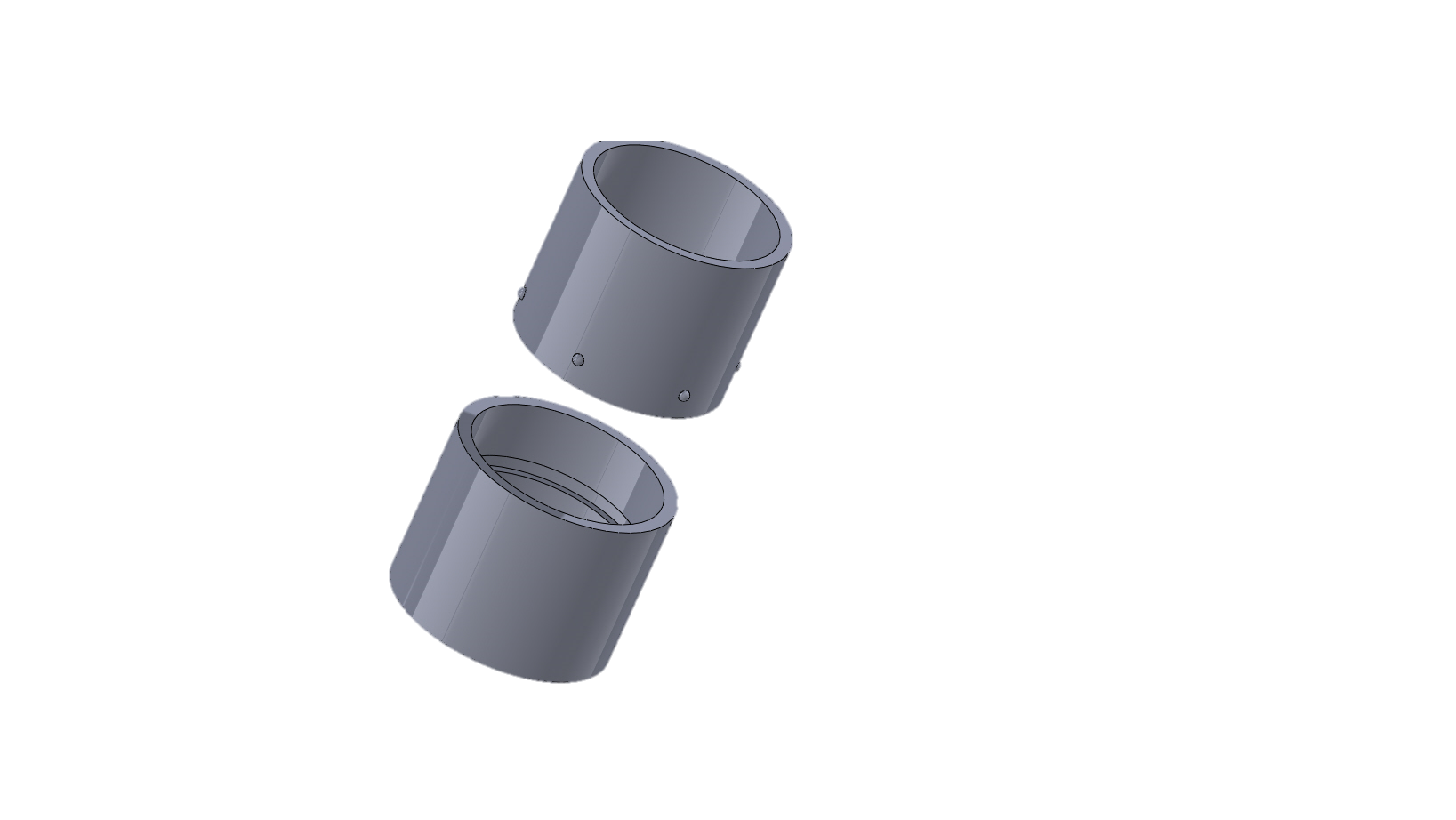 Male End
Ball Detent
Female End
Retention Track
8
Luis Herrera
FDM Prototype (Components)
Female End
Male End
Ball Bearing Retention Ring
Coupling
Pressure Plate
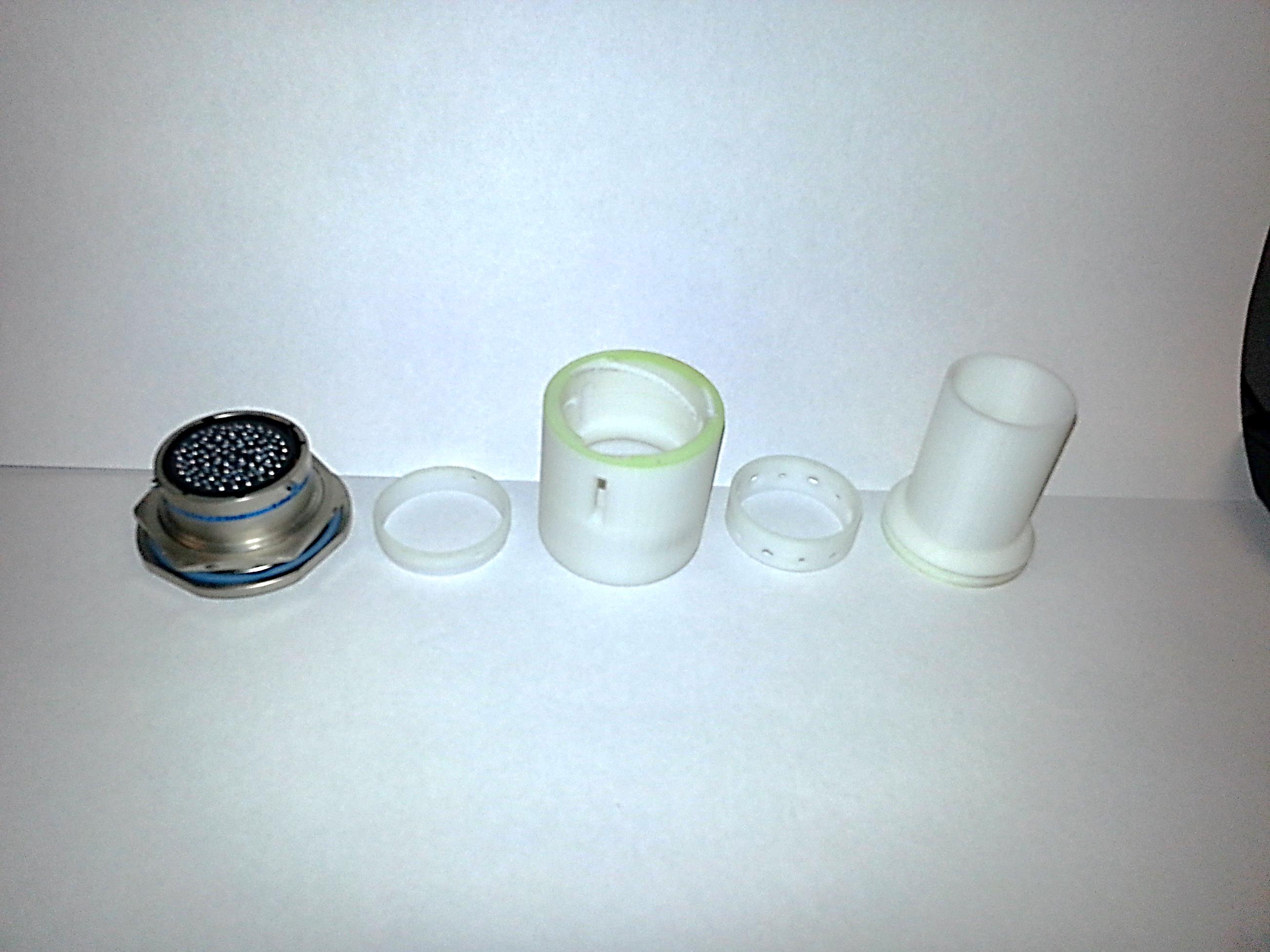 9
Luis Herrera
FDM Prototype (Assembled)
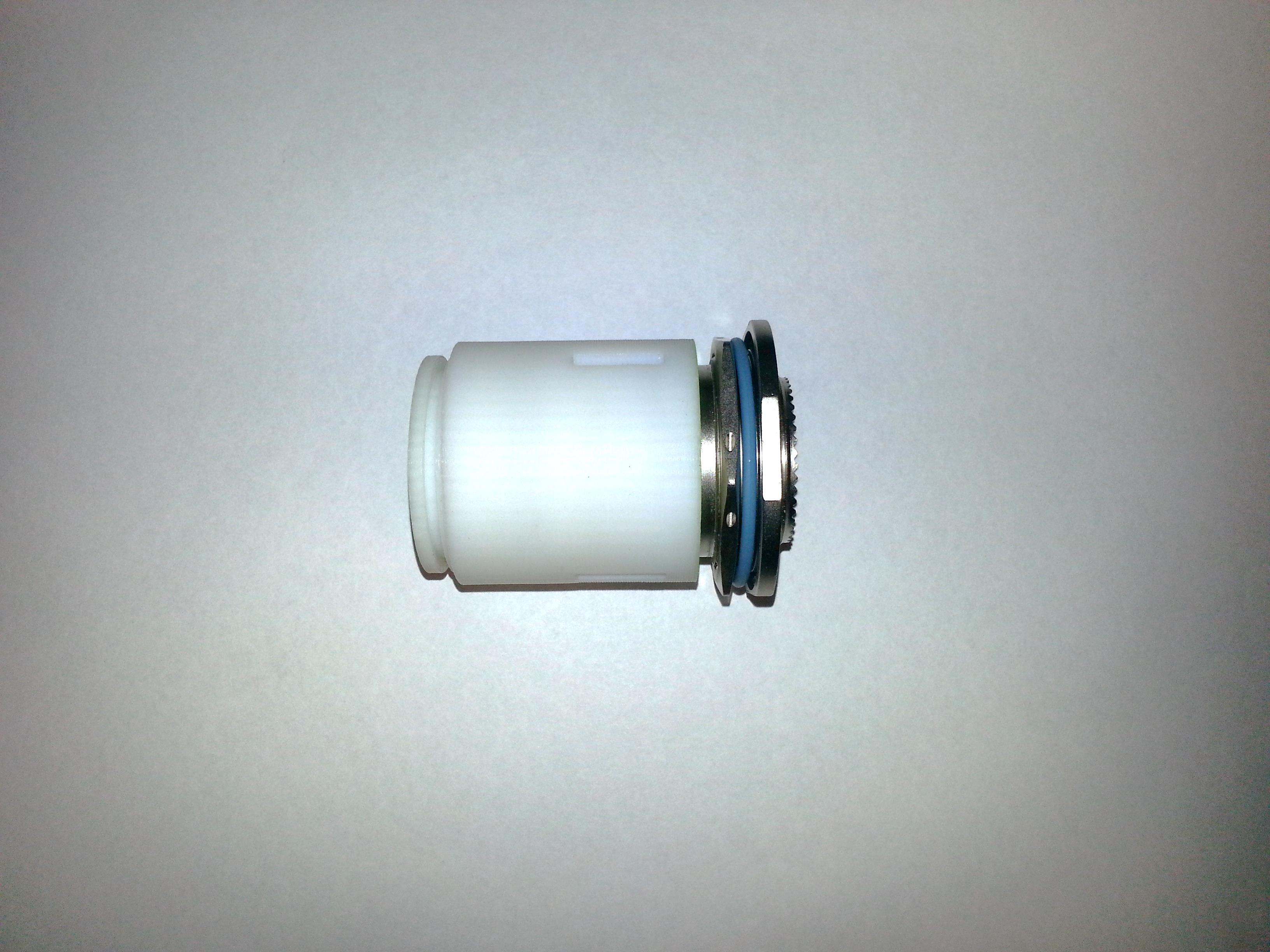 10
Modifications to FDM Design
Luis Herrera
Combined:
Female End
Ball Bearing Retention Ring
Added:
Spring Retention Ring
Changed:
Coupling
Removed:
Pressure plate
Ball Bearing Retention Ring
11
Luis Herrera
Deflection Analysis at Full Load
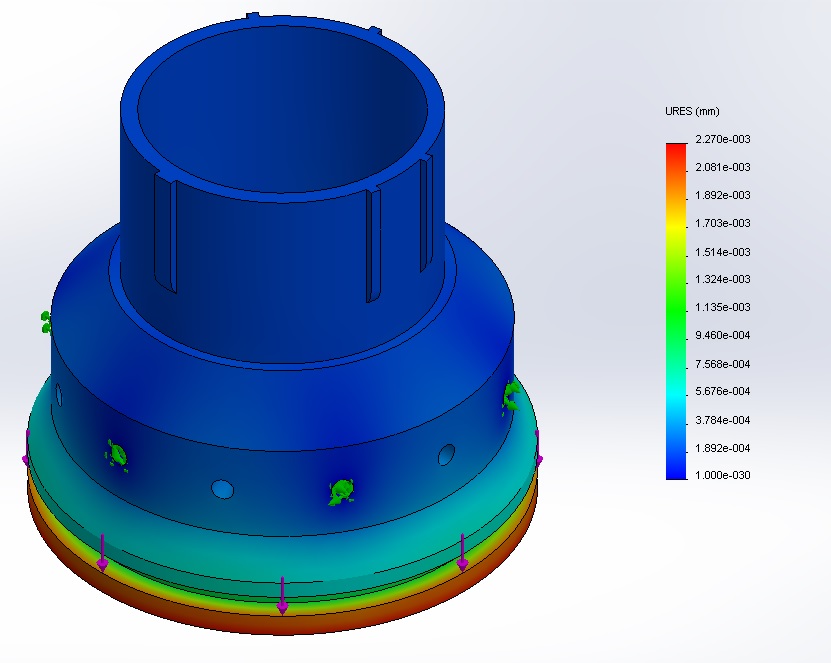 [Speaker Notes: Green arrows are fixtures.]
12
Koll Christianson
Final Design (Exploded View)
Spring Retention Ring
Coupling
Leash Ring
Male End
Female End
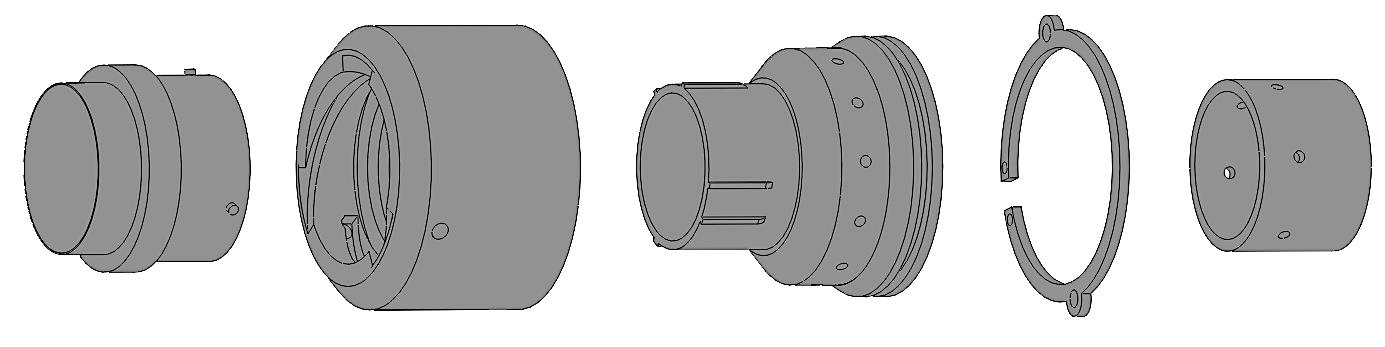 13
Design Assembly Animation
Koll Christianson
14
Final Design (Cross-Sectional View)
Koll Christianson
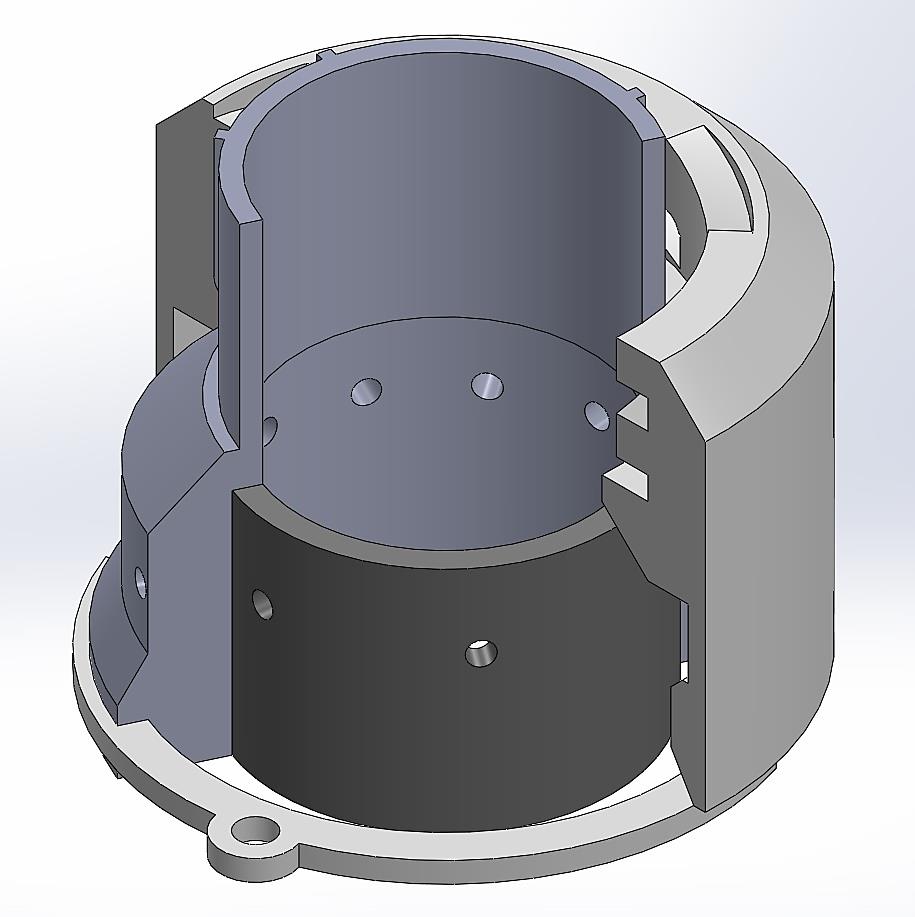 Coupling
Helical Grove
Female end
Wave Spring Grove
Ball Detent
Retention Track
Spring Retention Ring
Leash Ring
15
Koll Christianson
Metal Prototype (Exploded View)
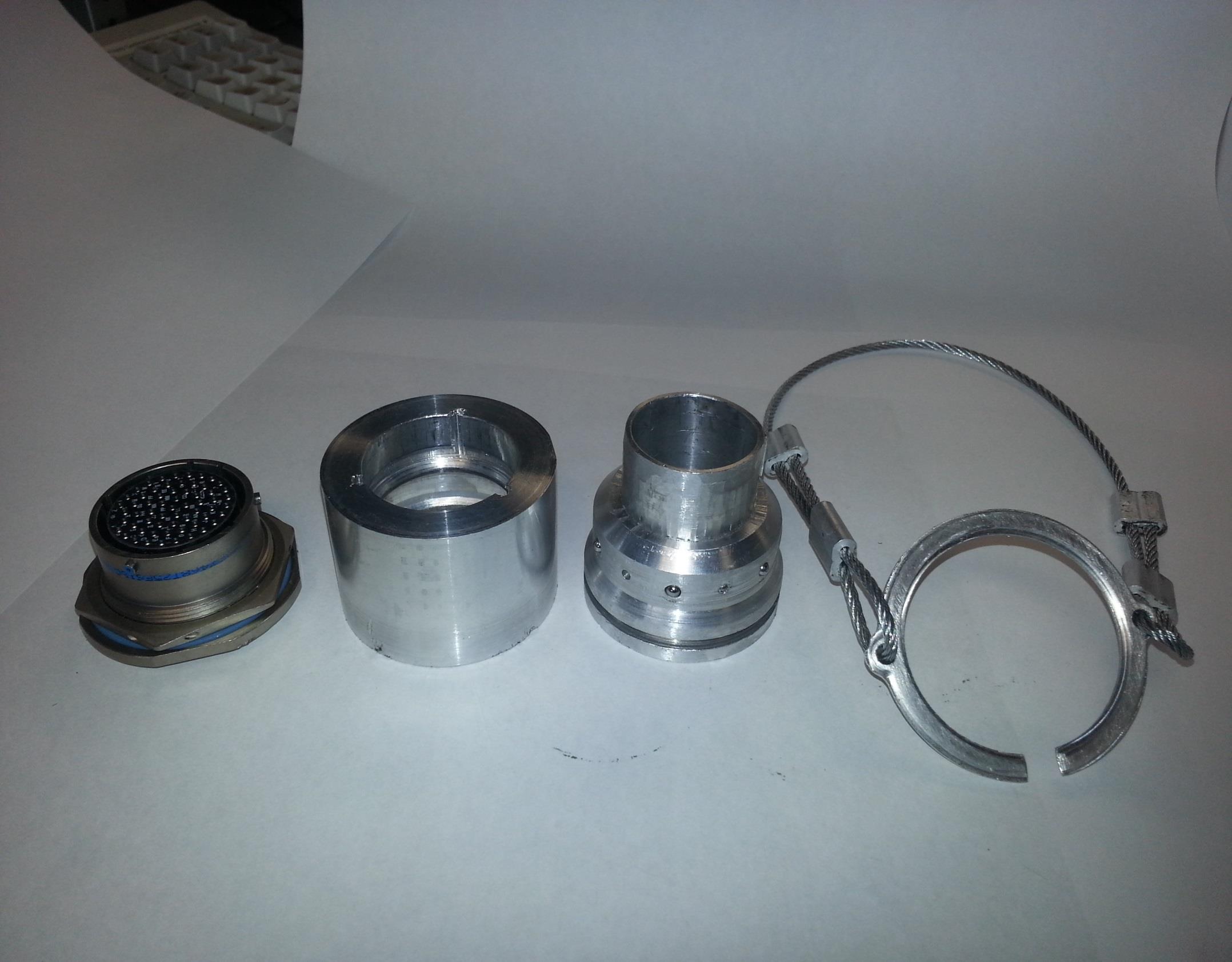 16
Koll Christianson
Metal Prototype (Assembled)
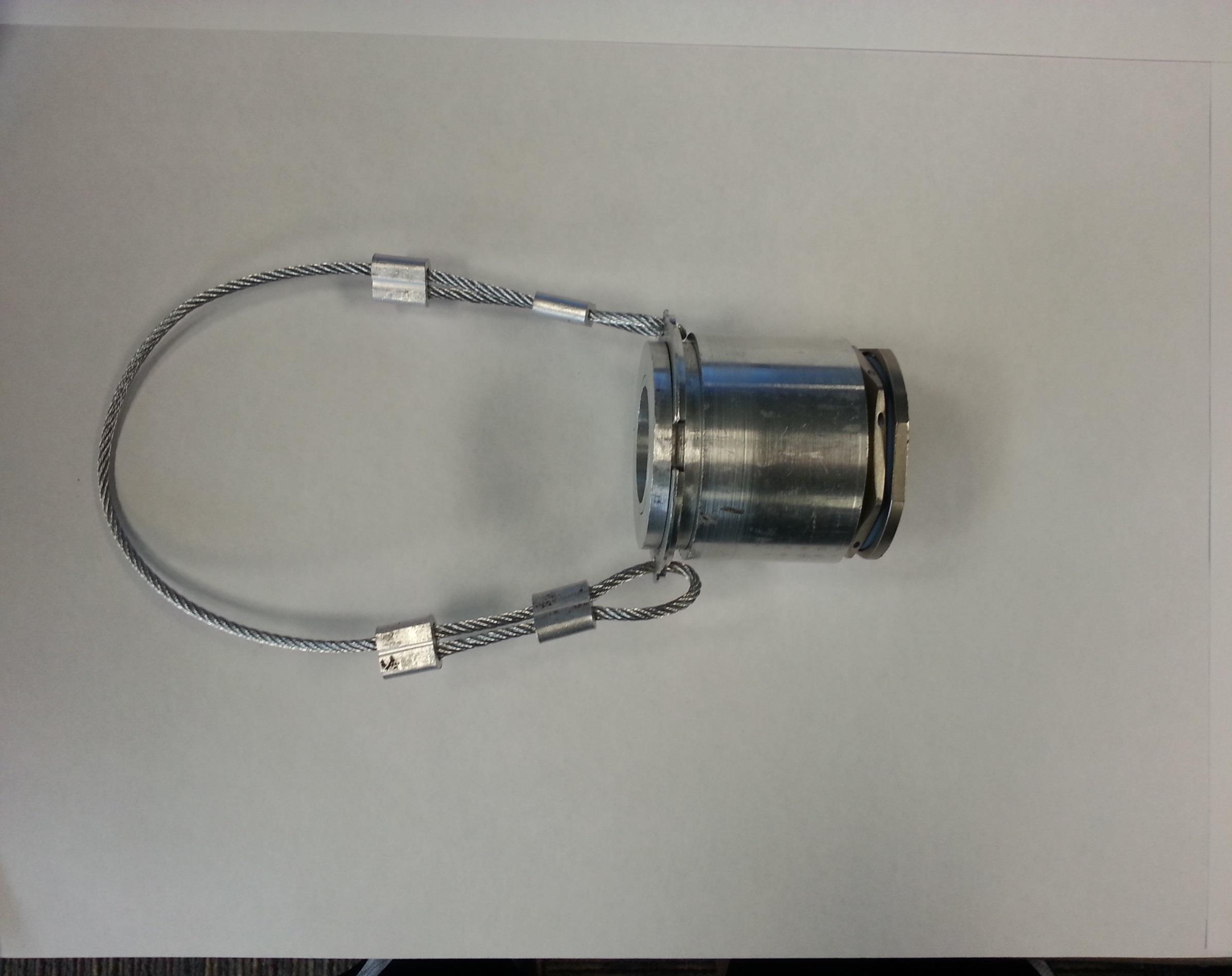 17
Koll Christianson
Manufacturing
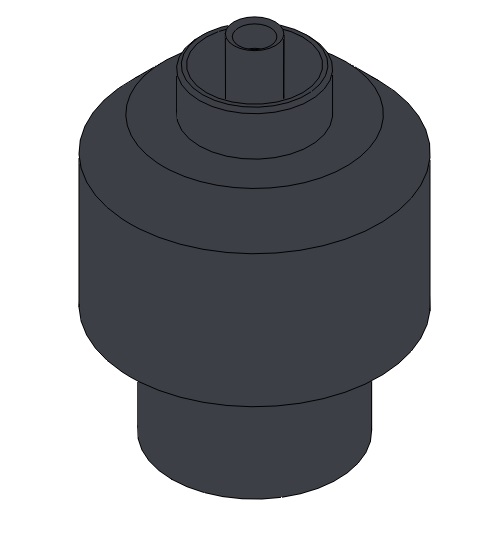 Created the ball bearing crimp tool
Allows for the removal of the Spring Retention Ring
18
Koll Christianson
Conclusion
Design requirements met
Does not fail after 50 mate/de-mates
De-mates with ~27 lbf.
Male end was not changed
New design is  approximately 10% larger than the original
Mechanically robust 

Merits of new design
Easy to manufacture
Inexpensive
More reliable
19
Koll Christianson
Acknowledgments
Mrs. Mary Rogers of Orbital Sciences Corporation
Dr. Srinivas Kosaraju of Northern Arizona University
Professor Perry Wood of Northern Arizona University
Tom Kothrin of Northern Arizona University’s Machine Shop 
Zheng Lian Team Member
20
Questions?